1368
National Weather Service Training Activities at the UW-Madison Cooperative Institute for Meteorological Satellite Studies
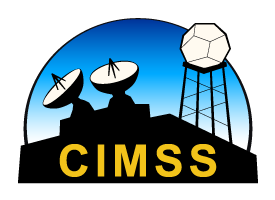 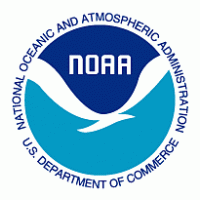 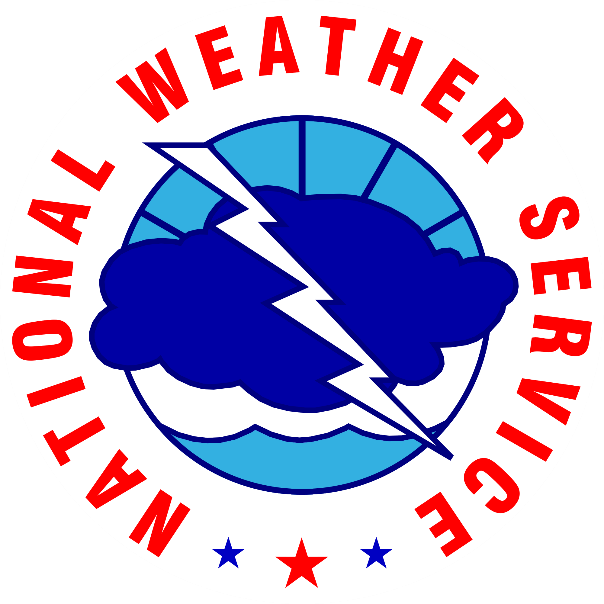 Scott S. Lindstrom1, A. S. Bachmeier1, C. C. Schmidt1, M. M. Gunshor1, J. J. Gerth2, T. J. Schmit3
 1 Cooperative Institute for Meteorological Satellite Studies, University of Wisconsin-Madison  2NOAA/OBS  3NOAA/ASPB
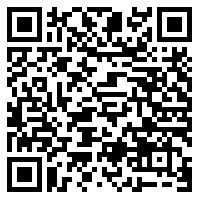 Blogs and Videos!
In-person visits
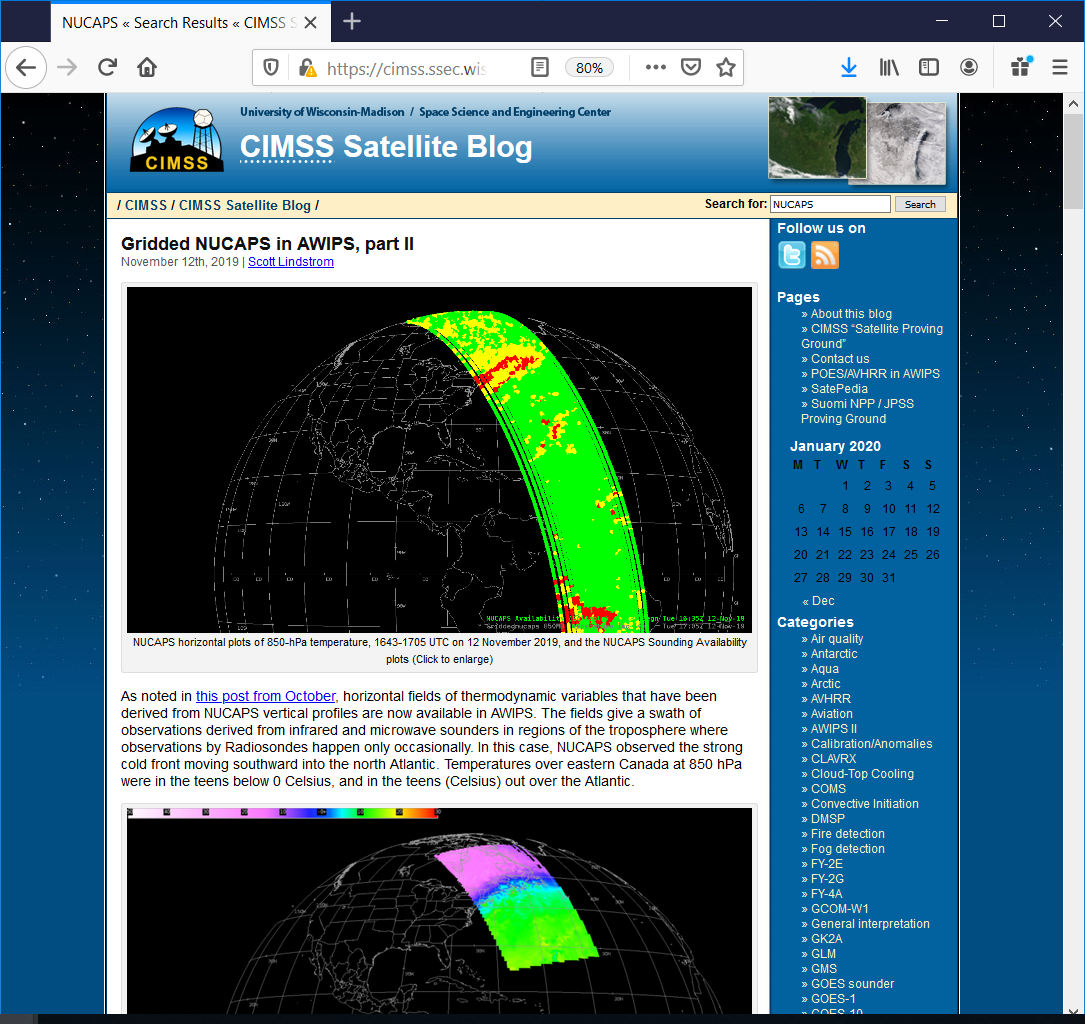 Virtual Institute for Satellite Integration Training
https://cimss.ssec.wisc.edu/satellite-blog
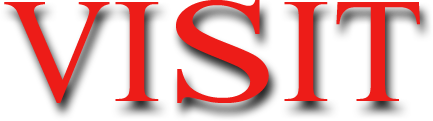 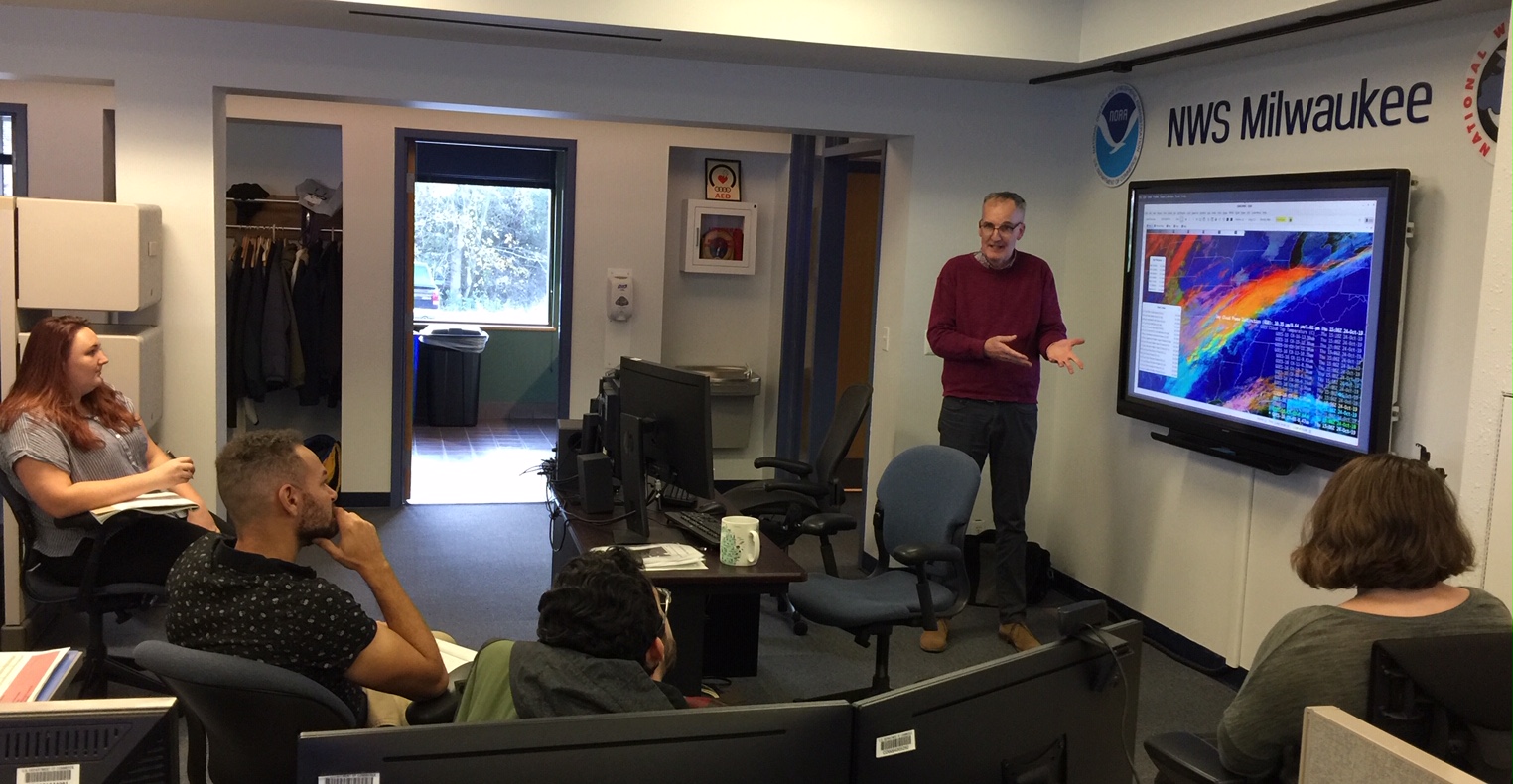 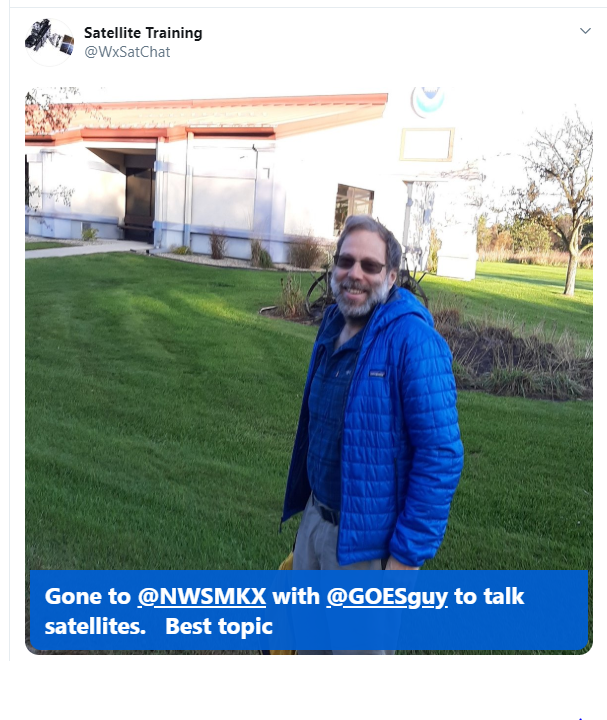 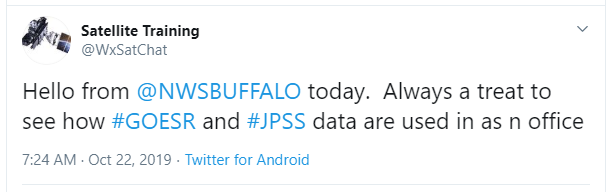 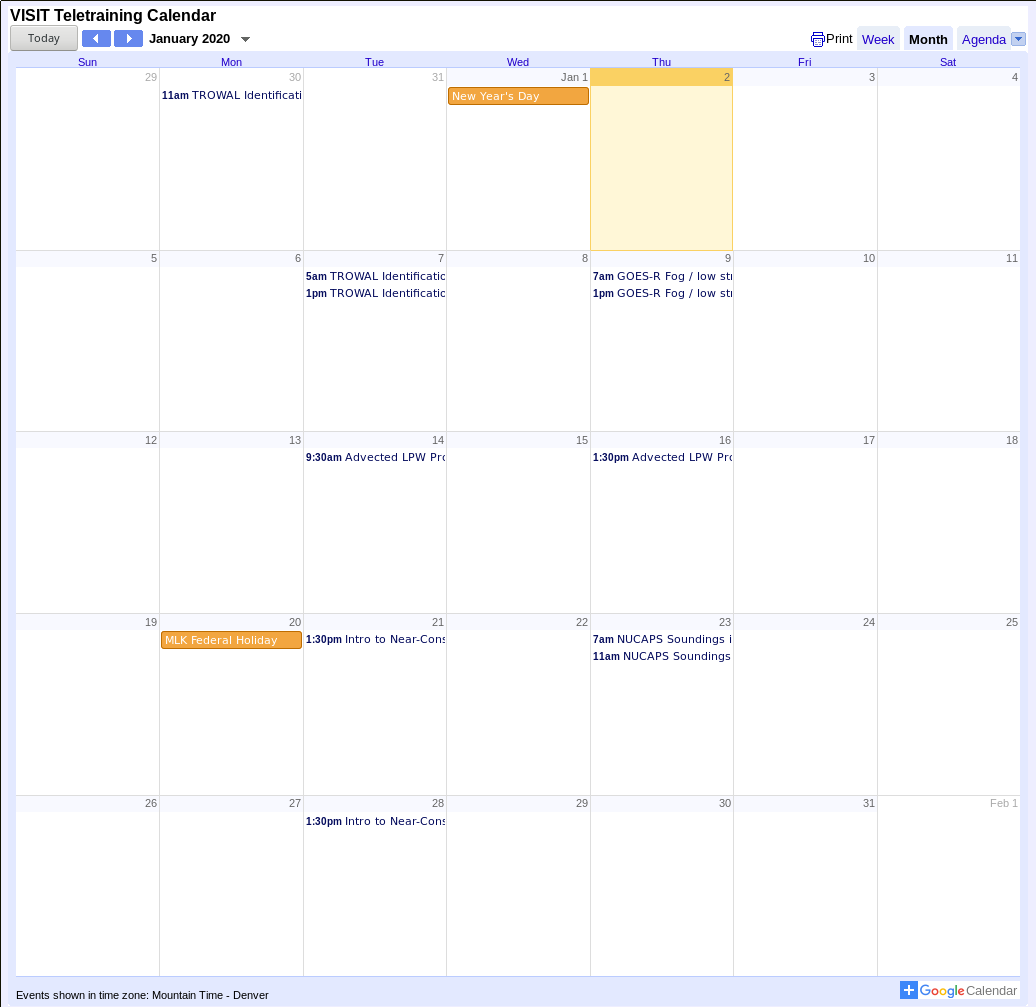 WFOs visited
ANC:  March 2019
AJK:  March 2019
AFG:  March 2019
GRB:  April 2019
BUF:  Oct 2019
MKX:  Oct 2019
MEM:  Nov 2019
Scott Lindstrom training forecasters at MKX (photo credit: T. Schmit)
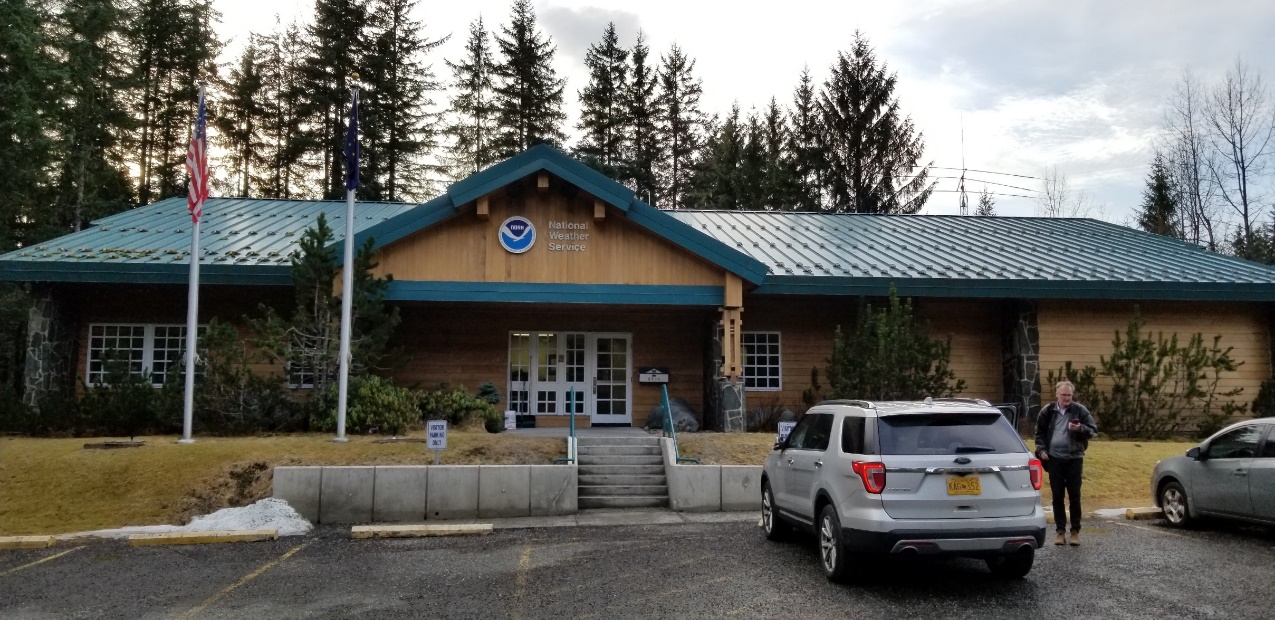 These are live teletraining sessions, some given by CIMSS, some by CIRA, that use VISITview software
url: http://rammb.cira.colostate.edu/training/visit/calendar.asp (or search on ‘VISIT Teletraining Calendar’)
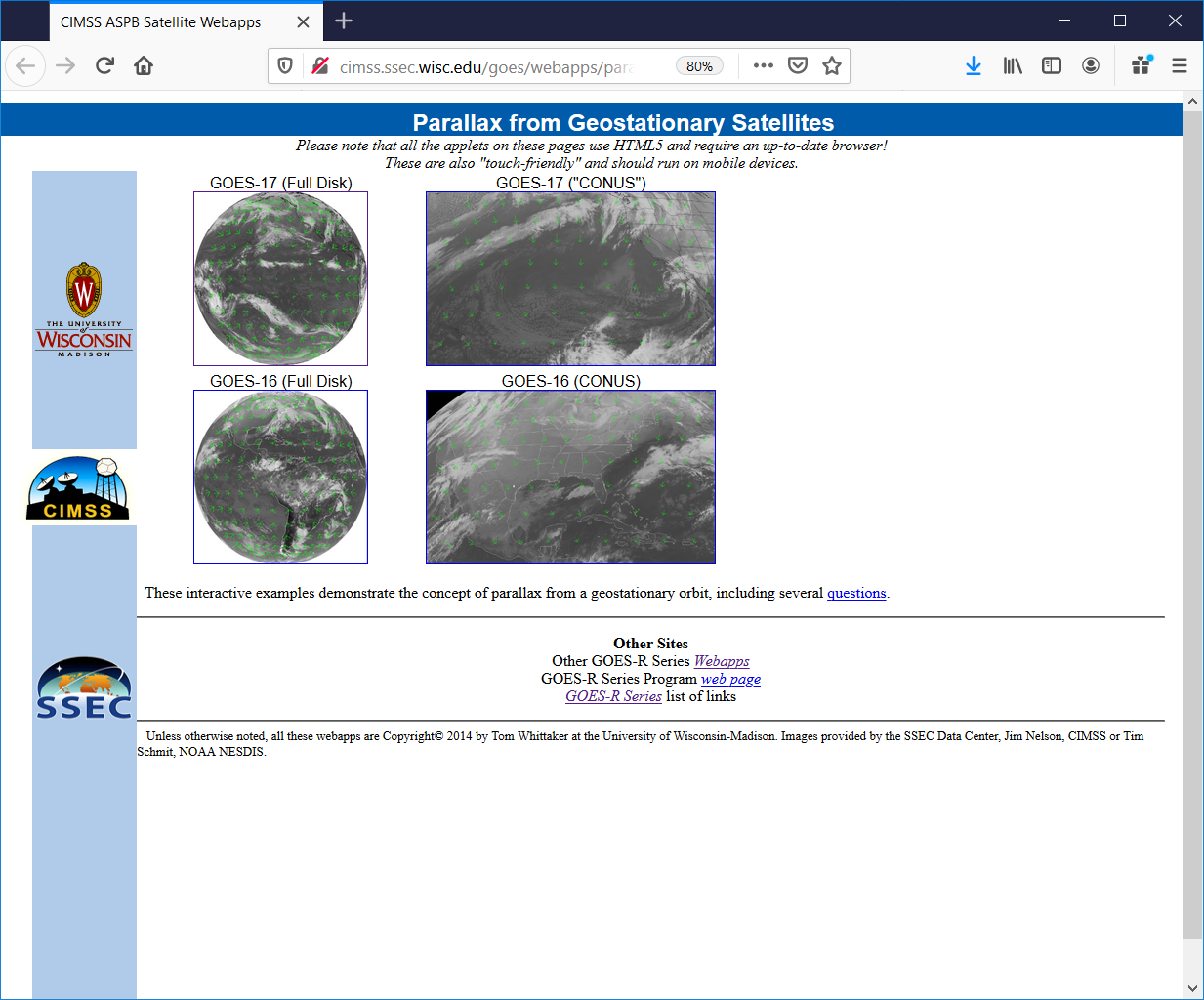 Scott Lindstrom outside WFO AJK (photo credit: J. Gerth)
http://cimss.ssec.wisc.edu/goes/webapps/parallax/overview.html
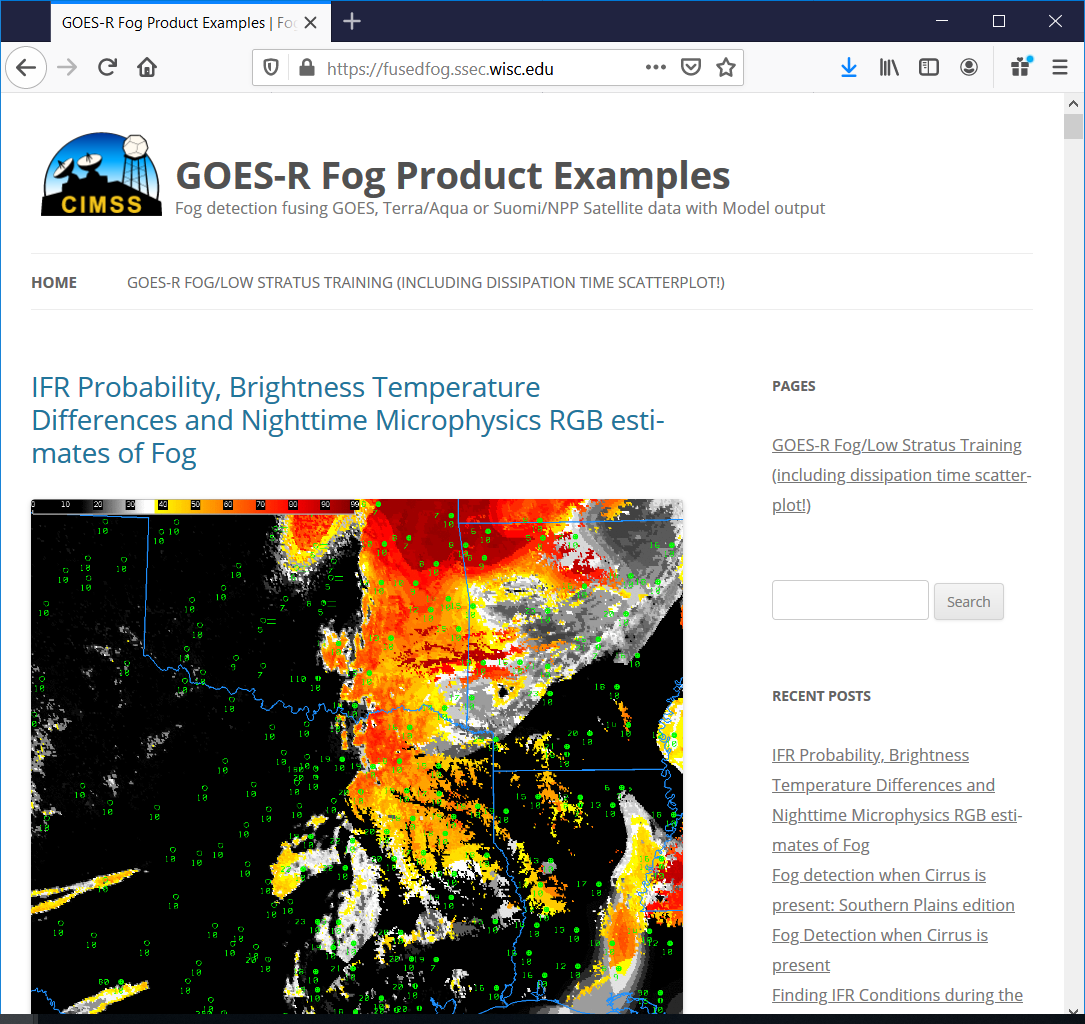 Web Applications
https://fusedfog.ssec.wisc.edu
CIMSS-developed modules:  TROWAL ; MCVs ; NUCAPS Soundings, GOES-R IFR Probability, NOAA/CIMSS ProbSevere
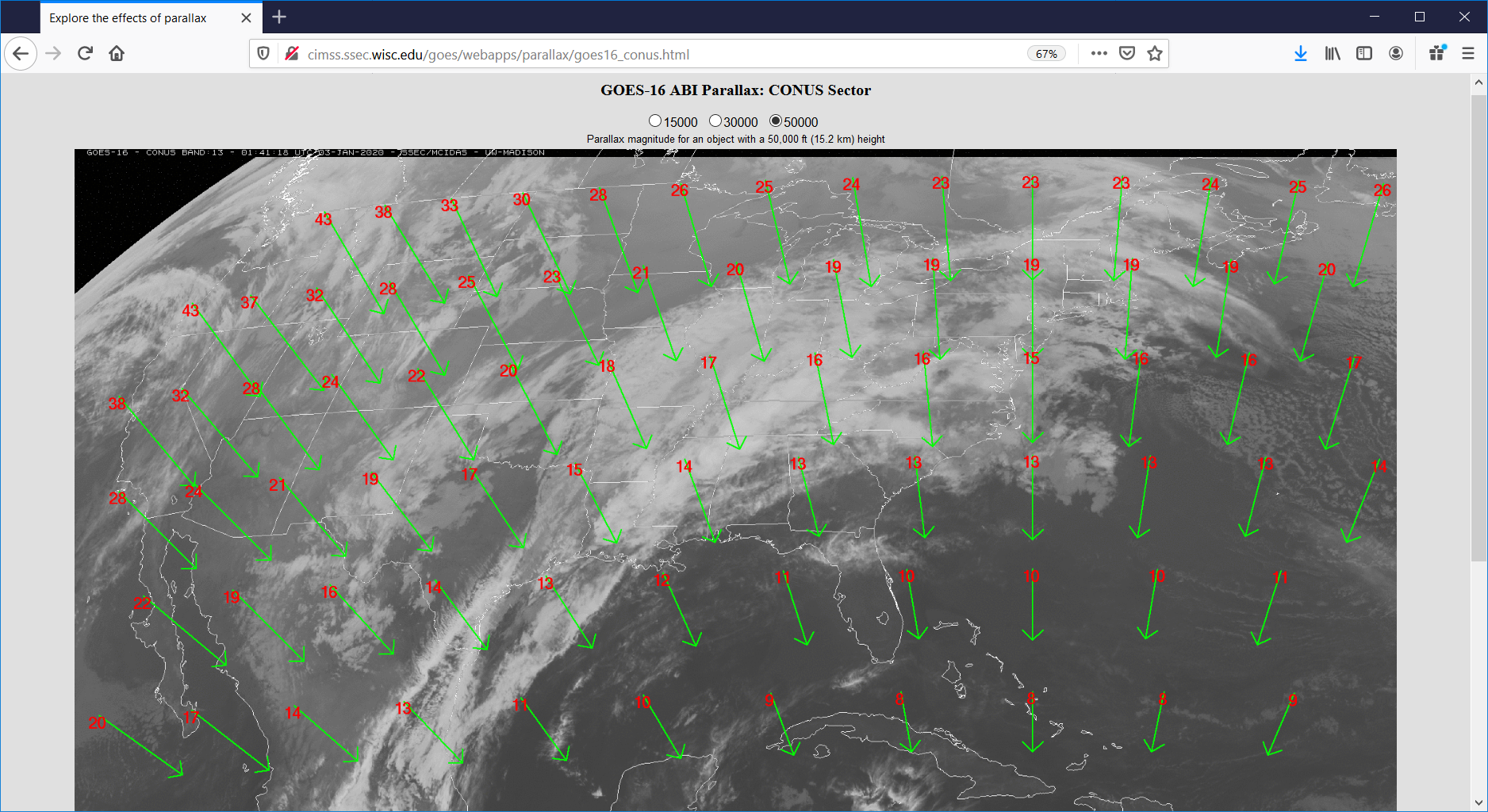 FDTD GOES Applications Webinars
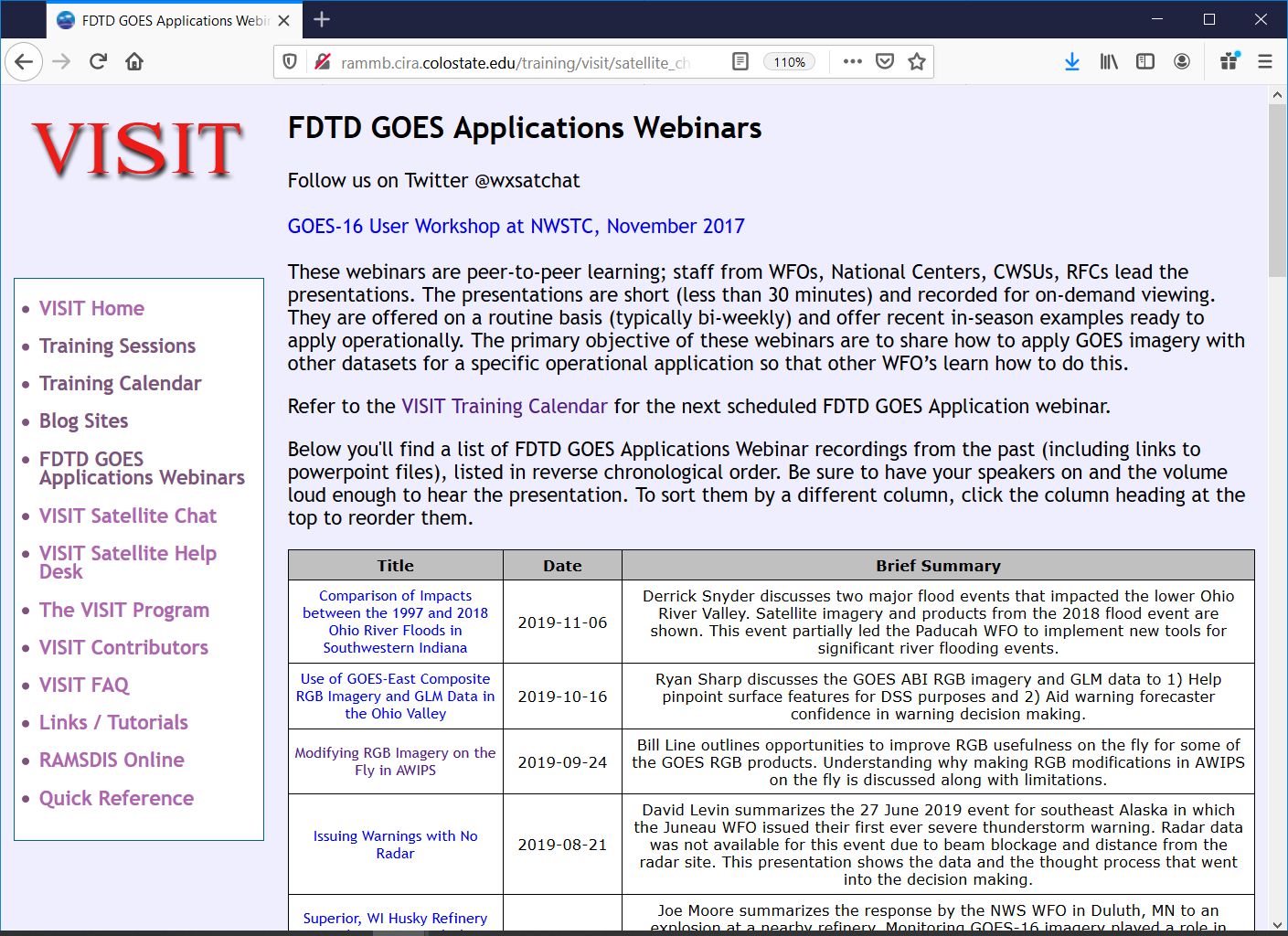 http://rammb.cira.colostate.edu/training/visit/satellite_chat/
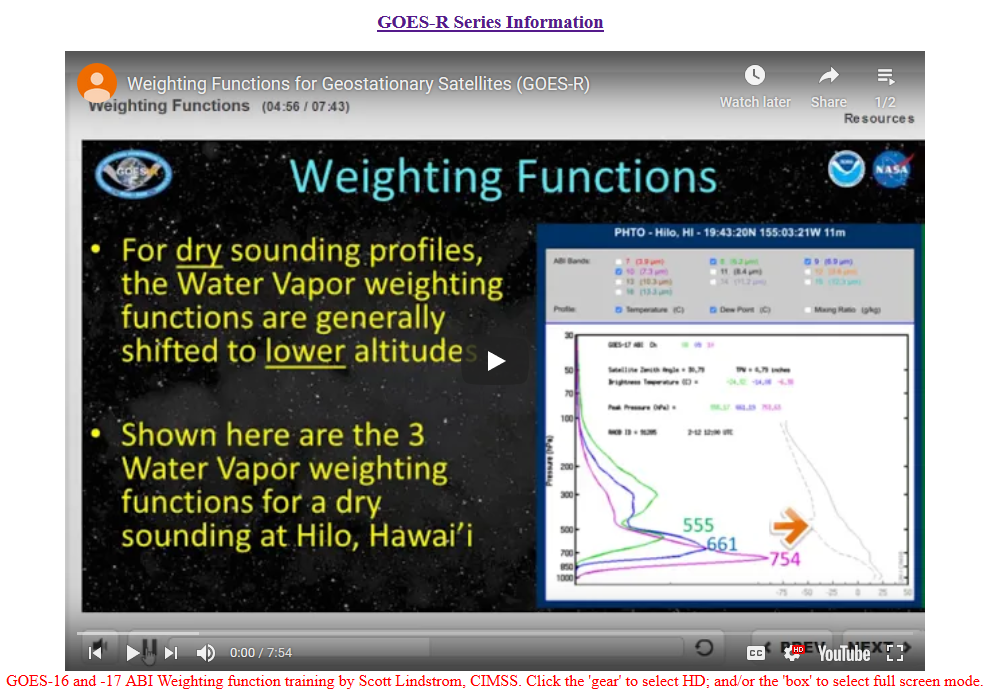 YouTube Channels:  JPSS Advocacy, VISIT/SHyMet
(The VISIT YouTube Channel, from CIRA, also has great training material!)

GOES Training Links       JPSS Training Links
One of many YouTube videos – this one is on Weighting Functions
These are peer-to-peer webinars organized by CIRA and CIMSS and (mostly) led by NWS Forecasters